Grundläggande faktorer för säkerhetskulturen	3. Tystnadskultur
[Speaker Notes: Film om Tystnadskultur, mindre än 6 min]
Proaktiv säkerhetskultur till 2024
Trafikverkets ska ha uppnått proaktiv säkerhetskultur till 2024, enligt ett ledningsbeslut från 2019.

För att öka kunskapen om vilka faktorer som är grundläggande för säkerhetskulturen utvecklar Säkerhetsfunktionen vid Generaldirektörens kansli ett kunskapshöjande workshopmaterial. 

Workshopmaterialet består av en videoinspelning samt detta bildspel.
Delar som kan bidra till att tystnad brer ut sig
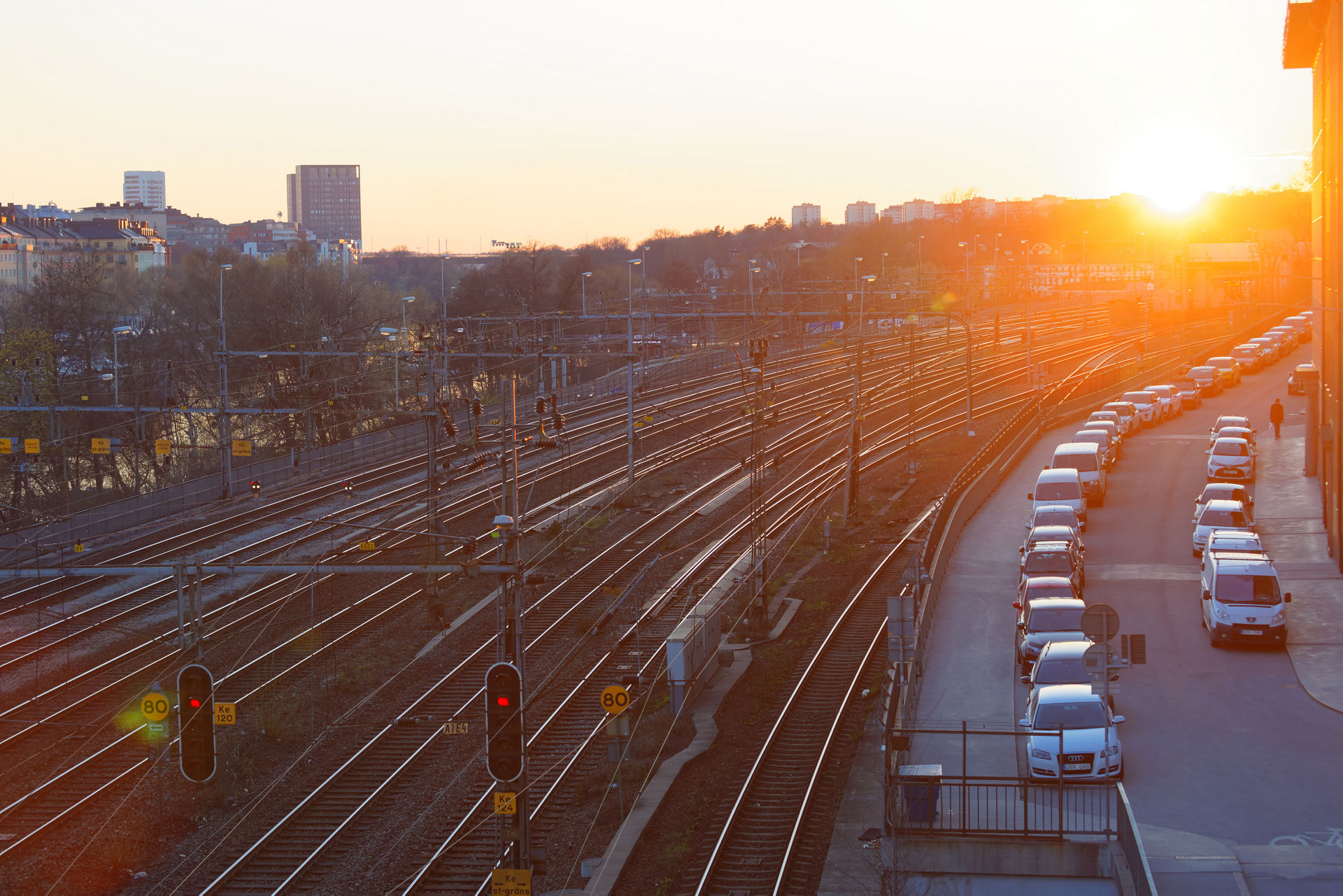 subkultur inom org. eller allmän kultur
stark top-down styrning
linjestyrning där varumärket sätts först. 
stark felfinnarkultur, orättvisor 
osäkerhet, skam, oro & rädsla
grupptänk 
hemlighetsmakeri
informella ledare
[Speaker Notes: Tystnadskultur kan vara både som en subkultur inom en organisation eller den allmänna kulturen
Tystnadskultur kan ofta förekomma i organisationer med stark top-down styrning, och linjestyrning där varumärket sätts först.
Tystnadskultur kan växa fram i en organisation, med stark felfinnakultur dvs man skapar syndabockar, pekar ut och bestraffar för fel, misstag och brister
Detta handlar även om att regler ändras och bestraffningar av olika slag inte är kända vad eller hur men att de förekommer.]
Hur kan tystnad arbetas bort?
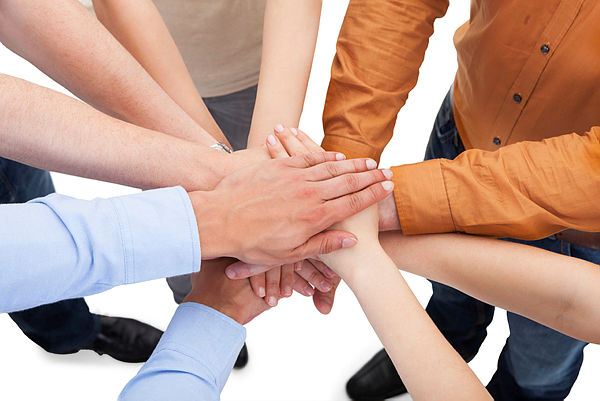 Alla behandlas lika
Möjlighet att lyfta problem, brister och förslag till lösningar och utveckling
Lyfta de goda exemplen… blir en del av kulturen
Alla vet att mutor, korruption, brott och jäv anmäls till rättsvårdande instans eller tas upp i PAN
Åtgärder är motiverade och att vilken åtgärd som används är känd och tydlig
[Speaker Notes: Alla behandlas lika
En rättvis kultur bygger på flera olika moment som att kunna lyfta problem, att bli lyssnad på och bli tagen på allvar.
Det bygger även på att behandlas rättvist dvs. man ska inte utsättas för repressalier om man påtalar brister eller påpekar att det saknas något, eller att tillämpningen inte efterlevs.
Finns det åtgärder för felaktigt handlande eller kriminella handlingar ska dessa vara kända och tydligt uttryckta. 
Varje medarbetare ska känna till och kunna finna information om detta.  
Det betyder att åtgärder inte få ske  godtyckligt eller utifrån känslomässigt styrda signaler – åtgärder ska vara fastställda, motiverade, och vara kommunicerade och tillgängliga för varje medarbetare.]
Att diskutera / förslag till frågor
Vad betyder tystnadskultur för dig/er? 
Upplever du/ni /har du/ni upplevt tystnadskultur? 
Hur uttrycks/märker du/ni tystnadskultur?
Hur kan vi förhindra att tystnadskultur uppstår/kvarstår?
Hur skapar vi en förändring?
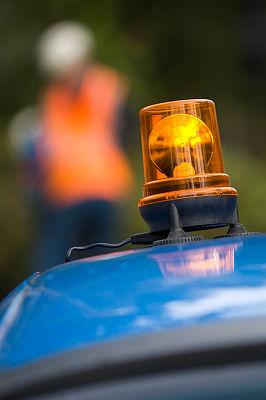 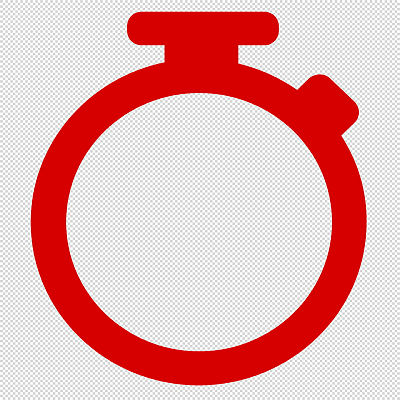 Diskutera i grupp om ca fyra personer
Notera konkreta åtgärder vi kan lyfta in i handlingsplanen.
Stärka en öppen kultur
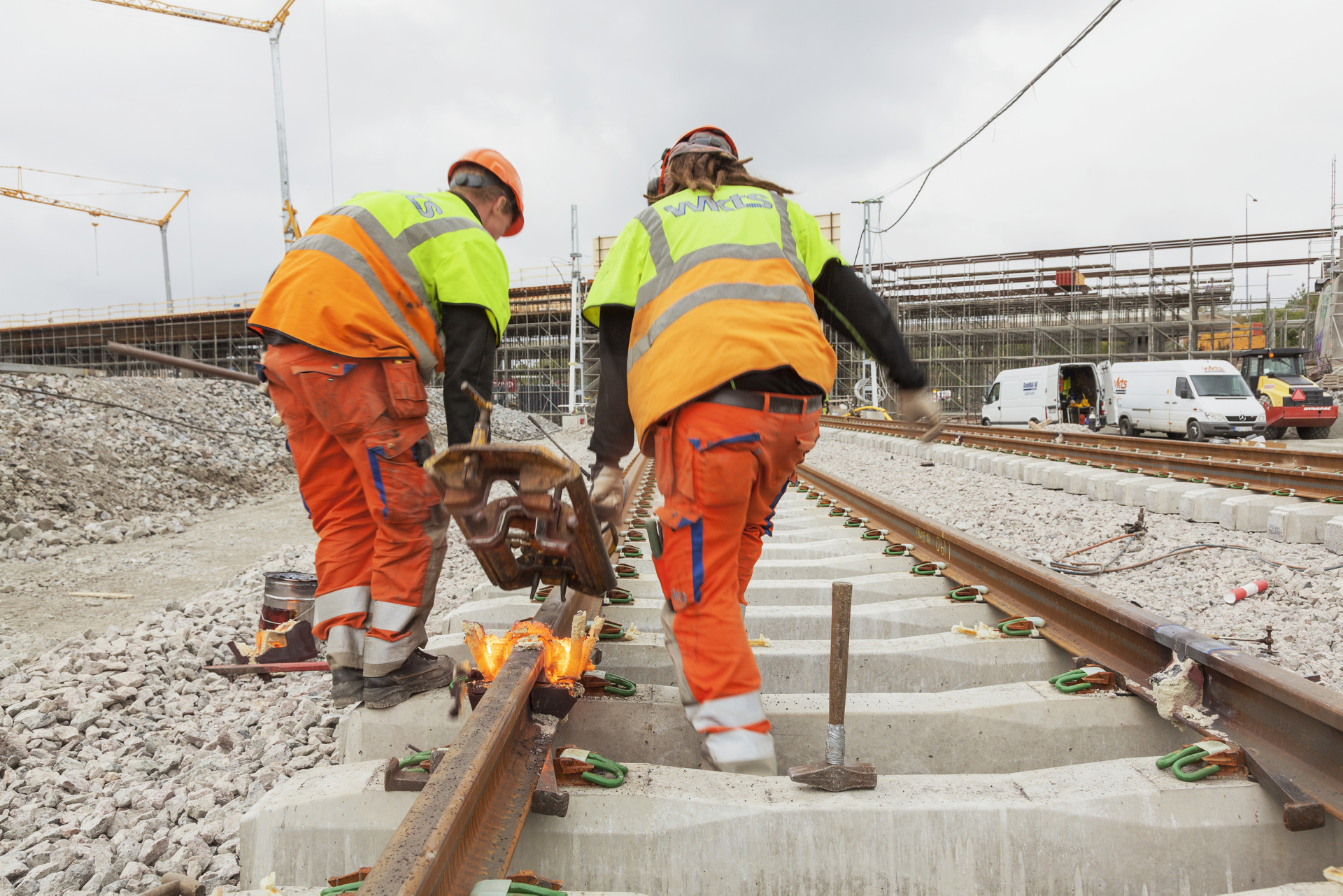 Bekräftelse - profession
Förtroende och tillit 
Respekt
Inte leta syndabock, utan varför
”Det är mänskligt att fela”
Lära av misstag
[Speaker Notes: Bekräftelsen ska komma från medarbetare, ledare/chefer eller kunder – vilket ger en tillfredsställelse som kan leda till fortsatt framgång.
Bekräftelsen ger en försäkran till individen (eller gruppen)om att man är på rätt väg gör rätt etc. men även om att det kan bli någon åtgärd och att denna åtgärd då är känd av individen (eller gruppen)

Bekräftelse dvs  att bli uppmärksammad och få erkännande av vad man gör, vilka val man gjort och hur de påverkar verksamheten. I sin professionella roll.

Förtroende och Tillit handlar om att man känner förtroende mellan individer mellan olika nivåer i organisationen dvs man kan prata och finna gemensamma lösningar på problem
Att klimatet är öppet dvs man har möjligheter att diskutera och disseminera bryta ned och isär problem och lösningar, 
man kan komma fram till lösningar som skapar tillit och förtroende för att man ska lyckas, 
men även att man lyssnar på olika perspektiv (individer och grupper) och baserar sina beslut på välgrundade argument.

Respekt bygger på att en öppenhet till olika perspektiv och olikheter finns. Dvs organisationen ser olikhet som en styrka och något som gör att man har möjlighet att utvecklas och skapa fördelar exempelvis olika bakgrund, olika förmåga i form av en flexibel och adaptiv förmåga. 
Respekt handlar också om att visa och få respekt för den kompetensen och de perspektiv som man framför. Att bli lyssnad på. 
Också att man ska kunna få återkoppling på delar som fungerar eller inte fungerar på ett konstruktivt vis dvs att man ska kunna lära och förstärka eller förändra något.

I en bestraffande kultur letar man aktivt efter den som har gjort fel
Man vill veta vilka regler som har brutits. (dvs inte varför bara vilka regler som brutits)
Individen ska bestraffas och det ska bestraffas utifrån det regelbrott som skett (proption till vad som skett) man förstår var gränser går vet vem som uttrycker bestraffningen och alla behandlas lika i detta.
Det handlar om att veta vilka regler som finns och att dessa gäller alla.

Misstag är en handling som leder till något oavsiktligt , 

Att lära av misstag handlar om att ta ansvar för sina handlingar och försöka undvika fortsatta misstag.
Men det handlar även om att få eller ha rätt förutsättningar för att utföra en uppgift lösa ett problem eller liknande.

Öppenhet för att kunna diskutera misstag som kan ske där man även pratar om vilka resurser som finns och getts de ska förutsättningsskapande faktorer.


Det kallas även för psykologisk trygghet inom forskningen där är Harvard professor Amy Edmondson en ledande forskare. Bok finns på Trafikverkets bibliotek om The Fearless organization]